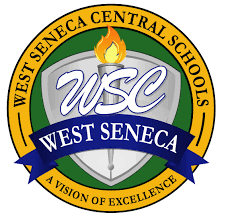 High School Information Night
Electives & Academy Options
What this means for your children
EngageNY.org
What is workforce, college and career readiness?
What does… 
workforce ready look like?
college-readiness look like?  
When is a student ready for the workforce, college and/or a career? 
What do students need to learn to be ready for the workforce, college and careers?
2
Workforce/College/Career Readiness
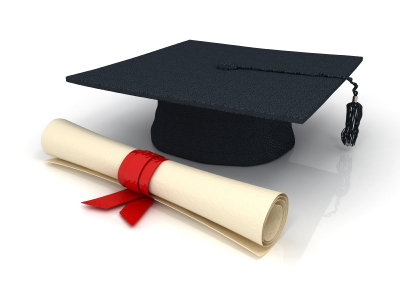 Being “ready” means that students graduate from high schools with employability skills
College readiness means that graduates have the skills they need to do well in college
“College” can mean a certificate program,        two-year degree or four-year degree.
EngageNY.org
3
Career Readiness
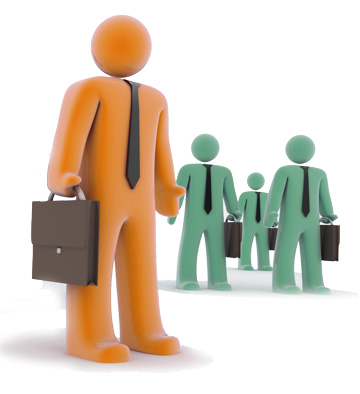 Career readiness means that high school graduates are qualified for and able to do well in long-term careers
“Career” means a profession that lets graduates succeed at a job they enjoy and earn a competitive wage
EngageNY.org
4
Top Degrees Sought by Employers
Accounting
Business Management
Chemistry
Computer Science
Finance
Information Systems (IT)
Marketing and Market Research
Mathematics
Mechanical Engineering
Nursing

Source: Employee Benefit Adviser
EngageNY.org
5
Technical Education
There’s a common misconception that the only way to make a decent living is to earn a college degree. But with so many college graduates still struggling to find work these days, what matters most is not always a degree, but a certifiable skill – something that requires specialized training.

Become an Apprentice
Become Certified
EngageNY.org
6
P-TECH
Pathways in Technology Early College High School 
Auto Technology and Collision Repair  
The new P-TECH program, R.A.C.E. (Route to Automotive Career Excellence) is an Auto Tech and Collision Repair program run through BOCES.  

P-TECH Night for interested 8th Graders in March
EngageNY.org
7
Elective Programs
Art
Business
Technology
Music
EngageNY.org
8
5 Academy Programs
NAF ACADEMY OF BUSINESS AND FINANCE (AOBF)
 NAF ACADEMY OF IT/ DIGITAL MEDIA (AODM) 
ACADEMY OF LIFE SCIENCE
(AOLS) 
ENGINEERING ACADEMY
(EA)
ACADEMY OF VISUAL ARTS
(AVA)
EngageNY.org
9
Elective Tours &Classroom Visits
Elective teachers will present their course offerings
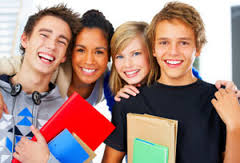 EngageNY.org
10